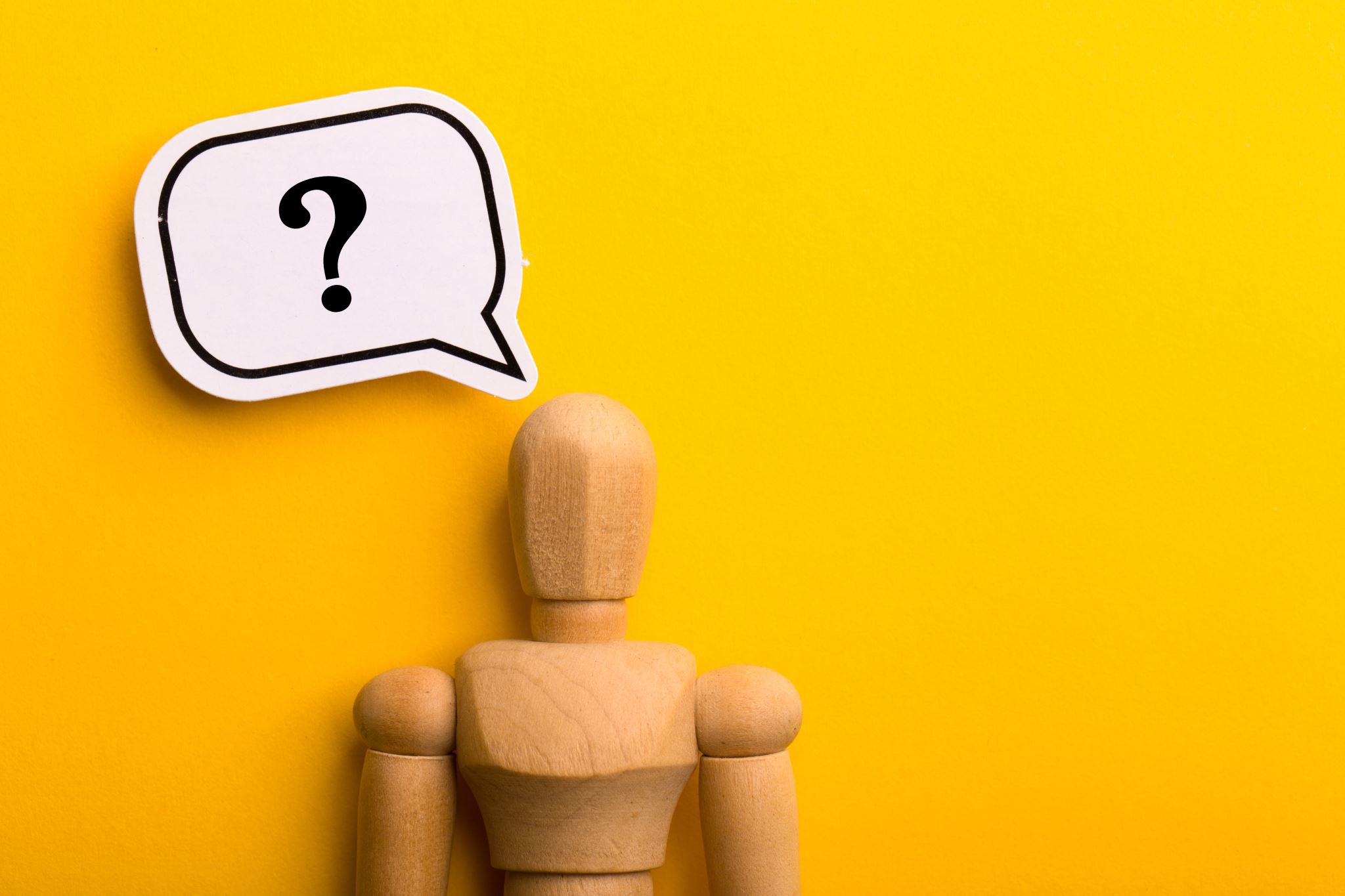 What do you think when you see these people?
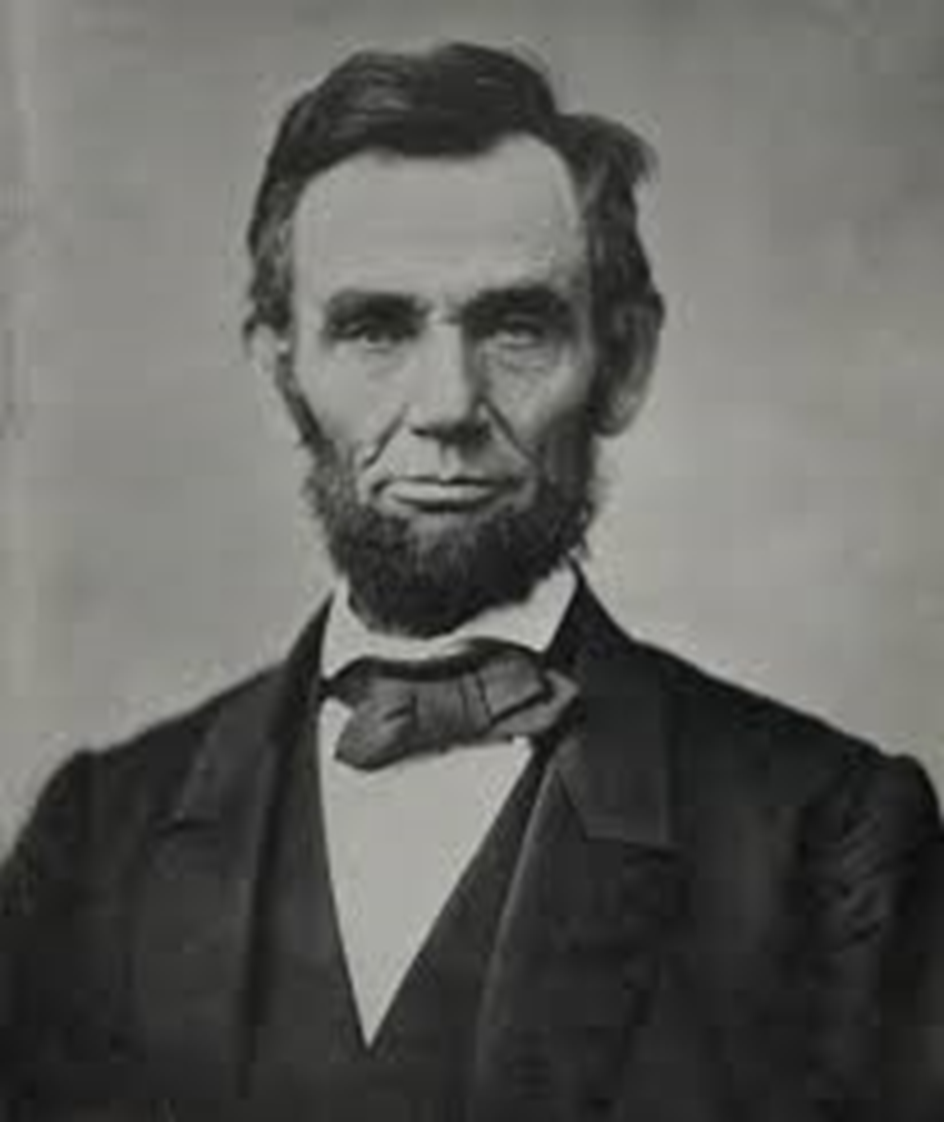 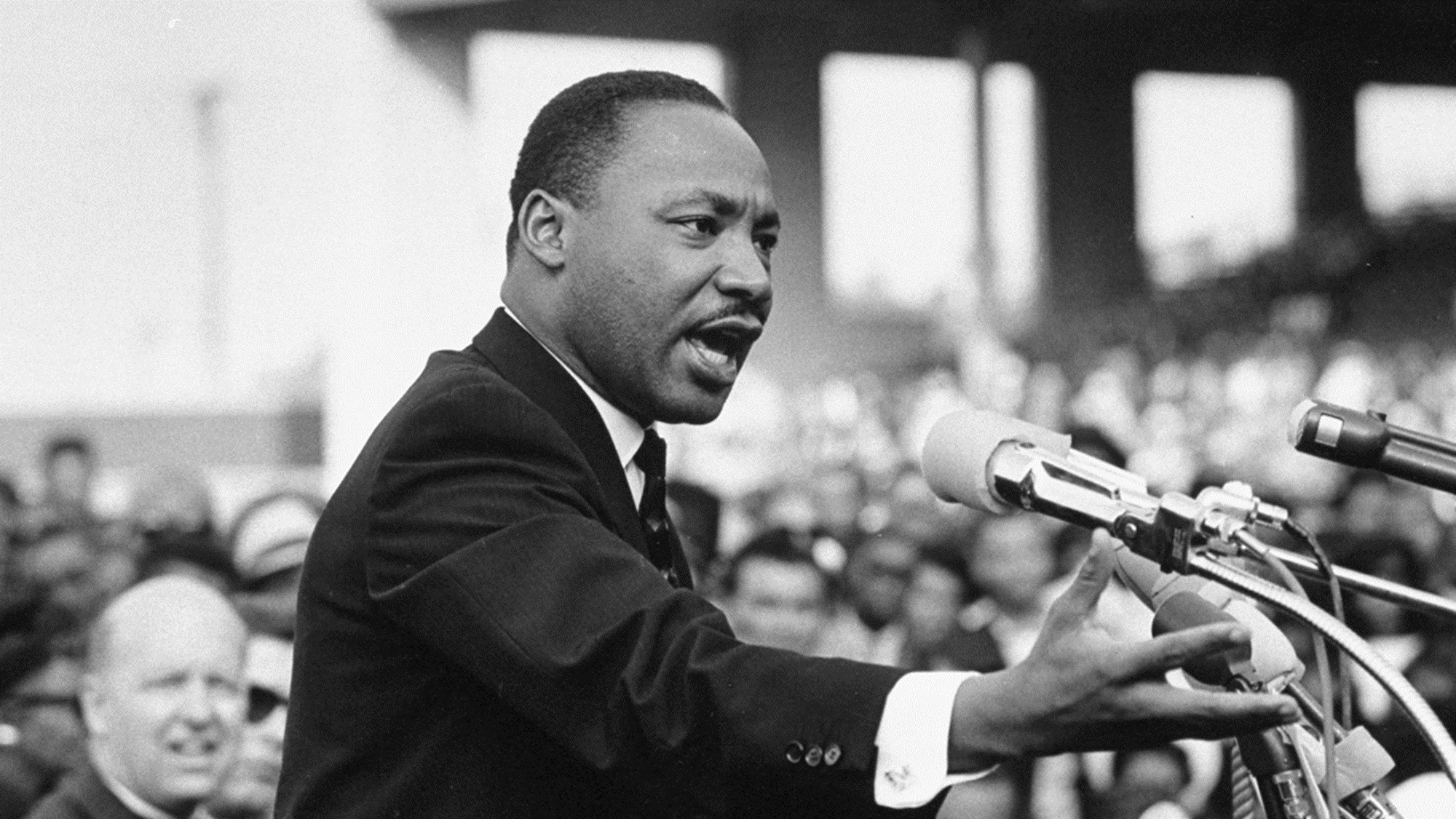 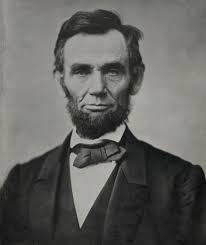 The Golden Circle
People who live out their “why”
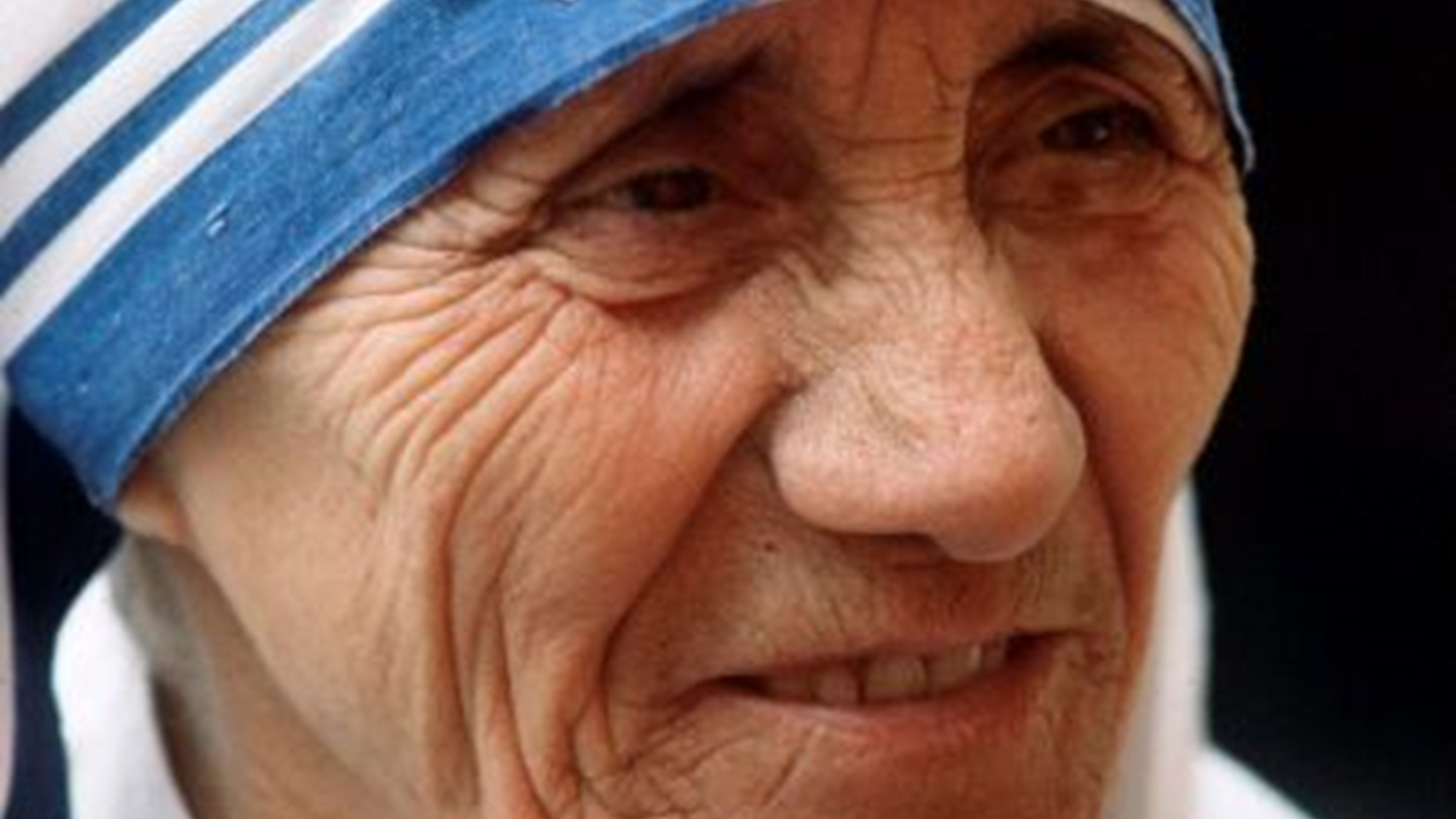 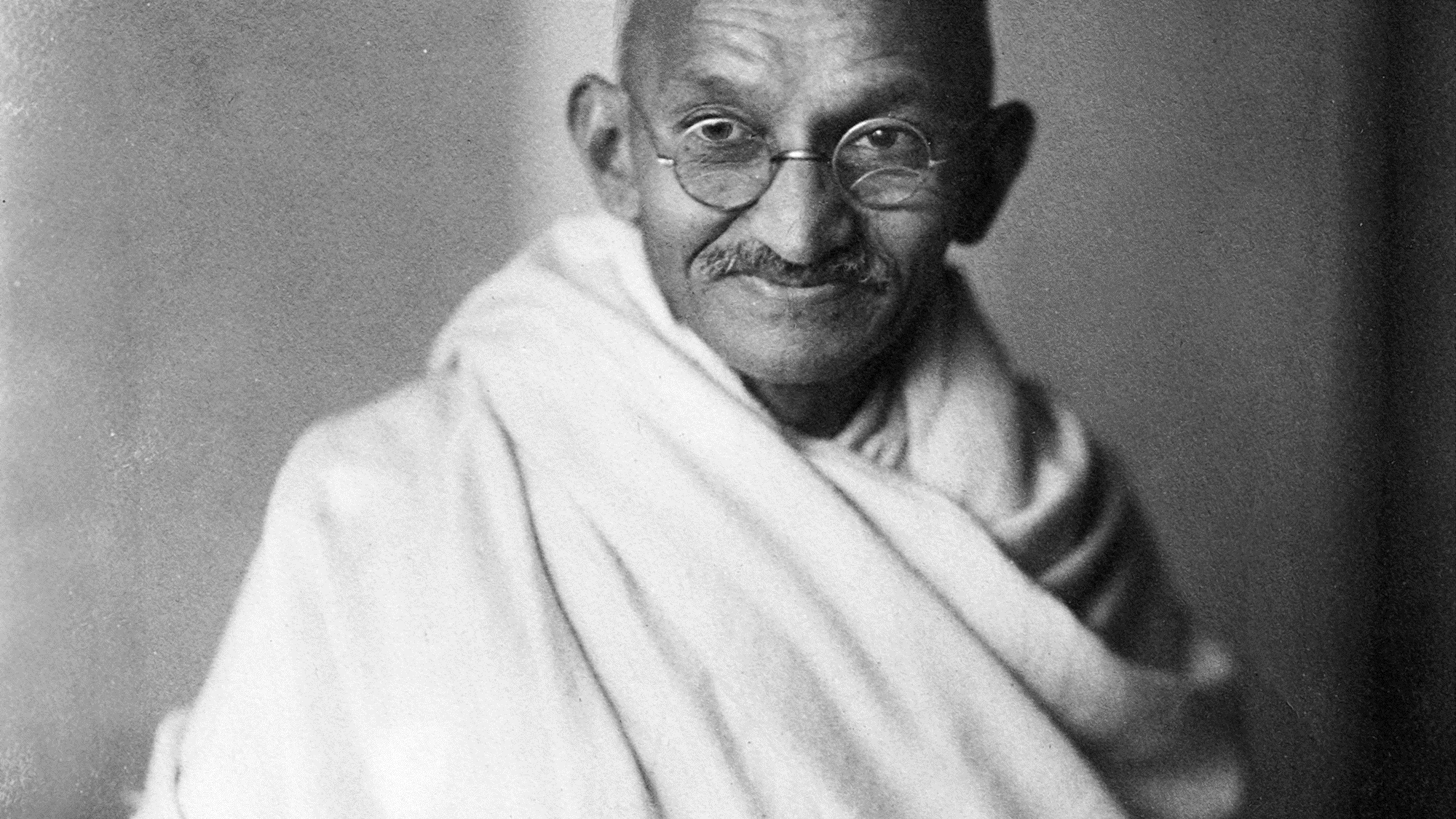